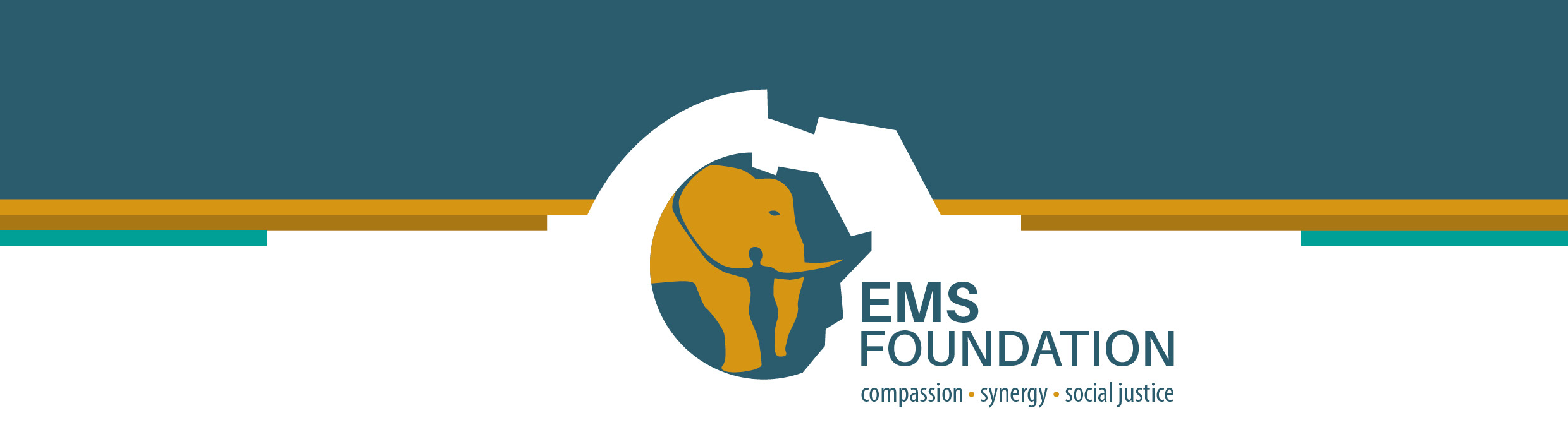 Community benefits from trophy hunting: Realities vs Pretence
Dr Louise de Waal
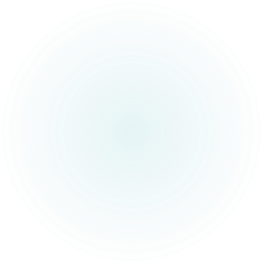 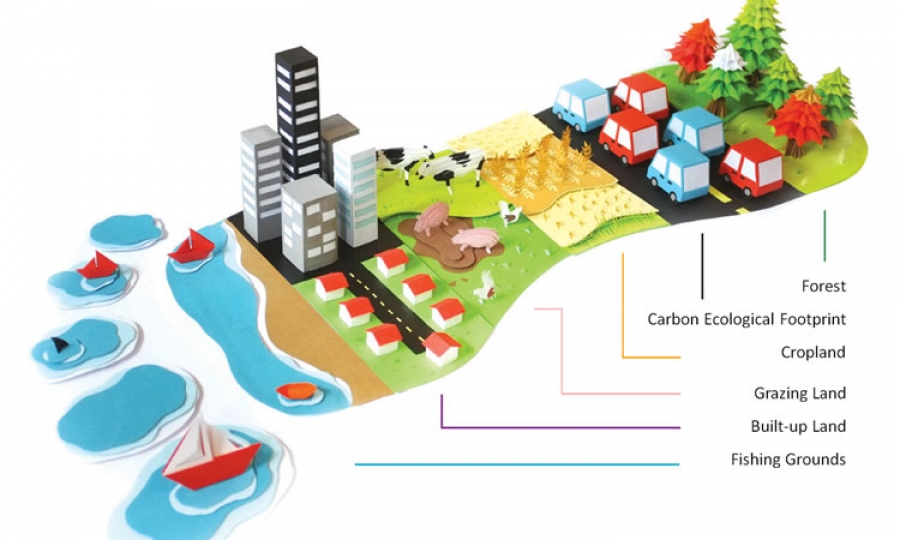 Human Footprint
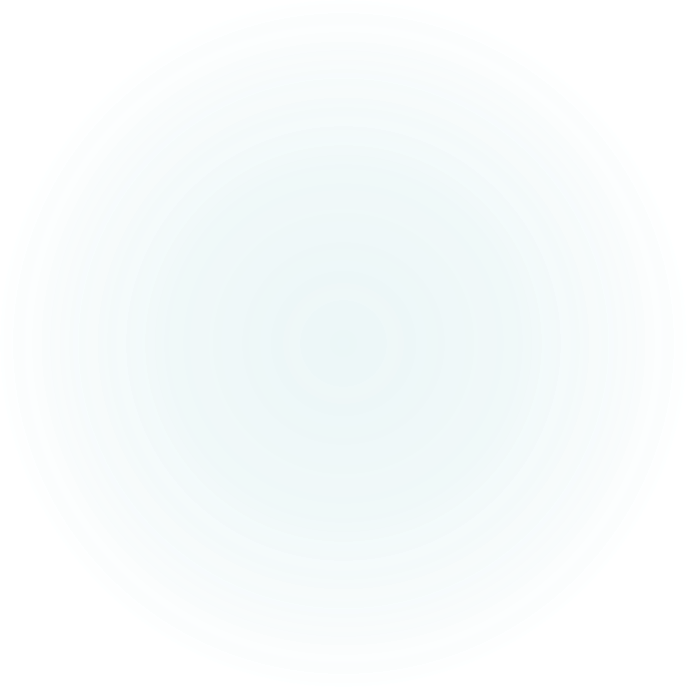 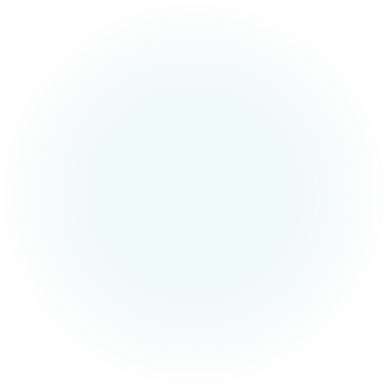 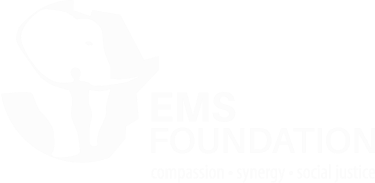 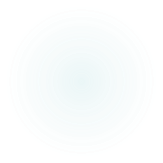 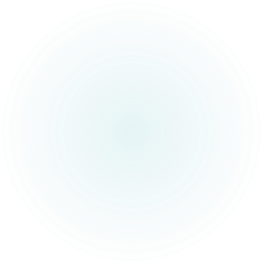 Weak governance
Corruption
Lack of transparency
Lack of critical mass of scientific data
Illegal activities
Poor monitoring and enforcement
Concerns around Trophy Hunting
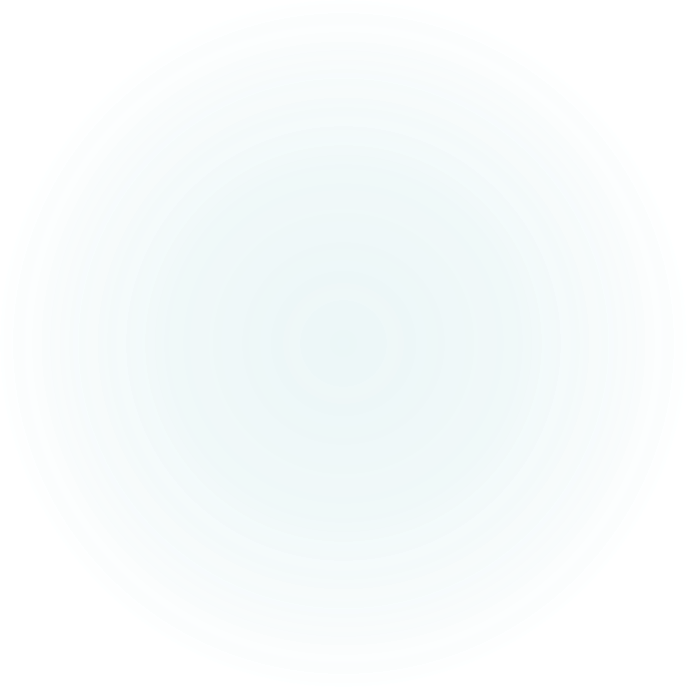 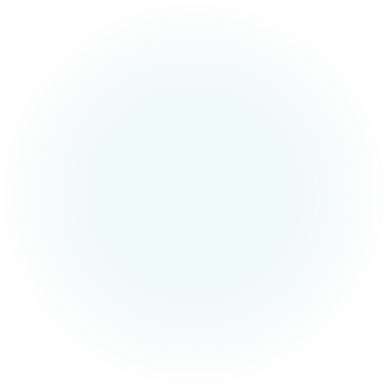 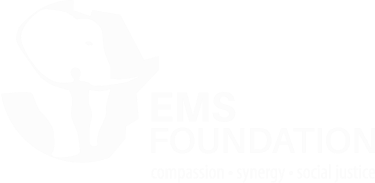 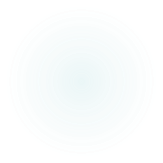 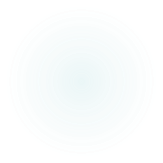 APNR history of non-compliance
Some examples:
Early 2005, an elephant was shot 21 times before it succumbed (Klaserie). 
June 2005, an elephant was wounded and only killed 24 hrs later (Balule).
March 2006, a lion was wounded and killed by rangers following morning (Umbabat). 
March 2006, an elephant was wounded, fled into KNP and never found since (Umbabat).
March 2013, an elephant was shot 20+ times in close proximity to Motswari Lodge (Umbabat).
June 2018, a pride male lion of approximately 6 years old was killed (Umbabat). 
August 2018, a collared elephant was killed illegally. MTPA laid criminal charges and the warden was subsequently convicted (Balule).
December 2018, a young elephant was shot multiple times in front of photographic safari tourists (Balule).
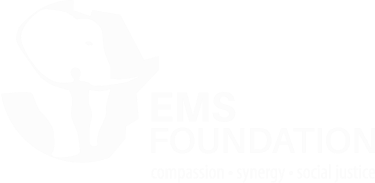 Trophy hunting in South Africa
Lack of compelling empirical data
Lack of reliable data sources
Lack of consensus on value of industry
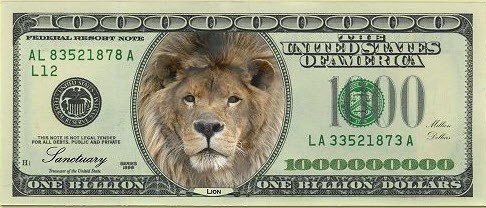 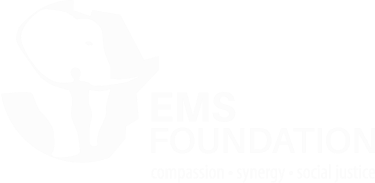 Economic insignificance of trophy hunting
Tourism stats for 2017 - South Africa
Total contribution US$31 billion (direct & indirect) 
8.9% of GDP
726,500 jobs (direct)
1.5 million jobs (direct & indirect) or 9.5% of total employment
10.4 million foreign tourists per year
(Source: World Travel & Tourism Council)
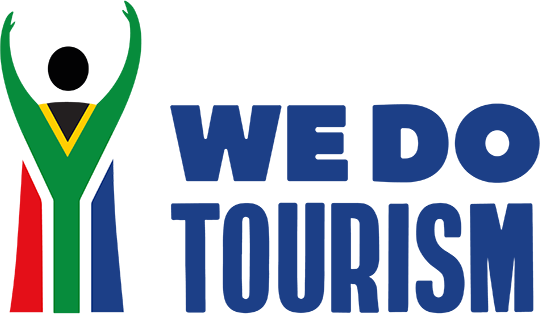 Income trophy hunting ≈ 1.3% of total tourism income
For every trophy hunter, RSA receives 1,300 ordinary tourists
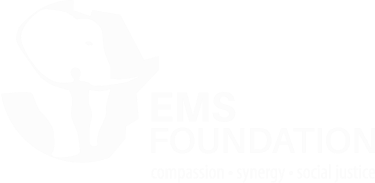 Generating revenue for operating budgets
2016: Conservation fee R160 pp per stay
2018: Conservation fee R328 pp per day
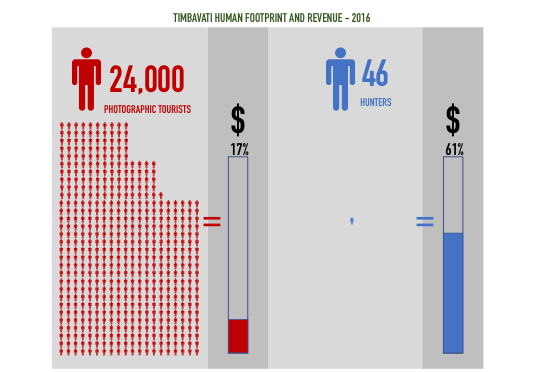 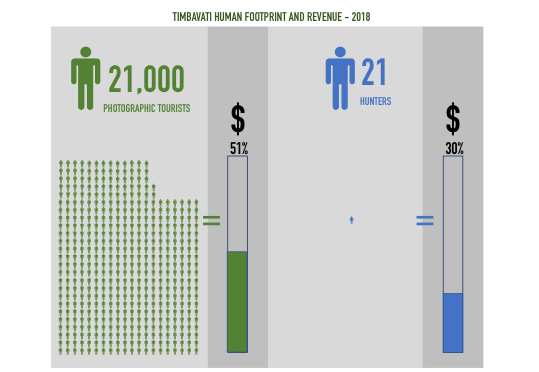 Source: Timbavati website
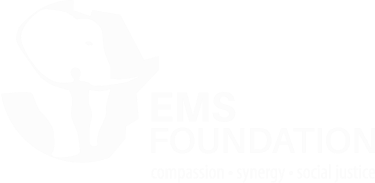 Wildlife population trends
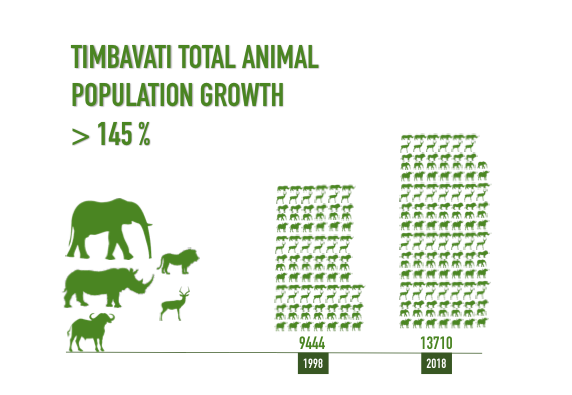 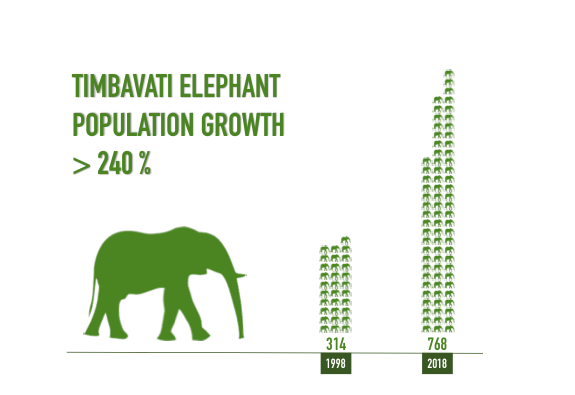 Source: Timbavati website
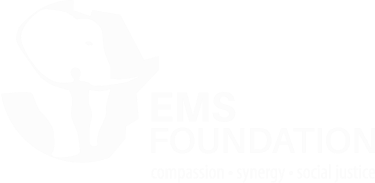 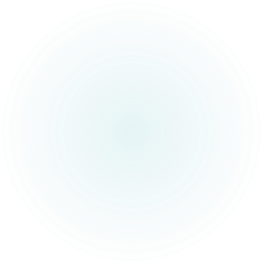 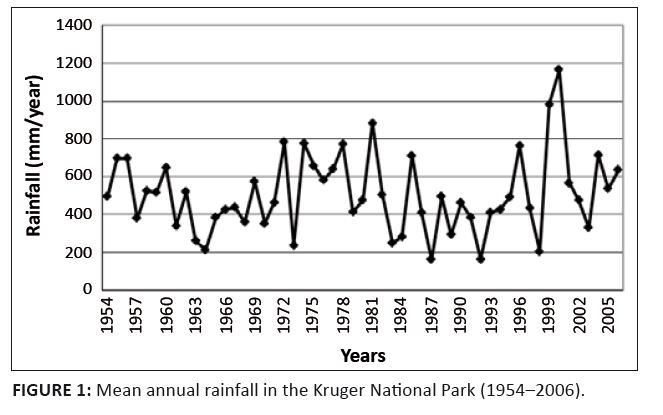 Rainfall data for Kruger NP
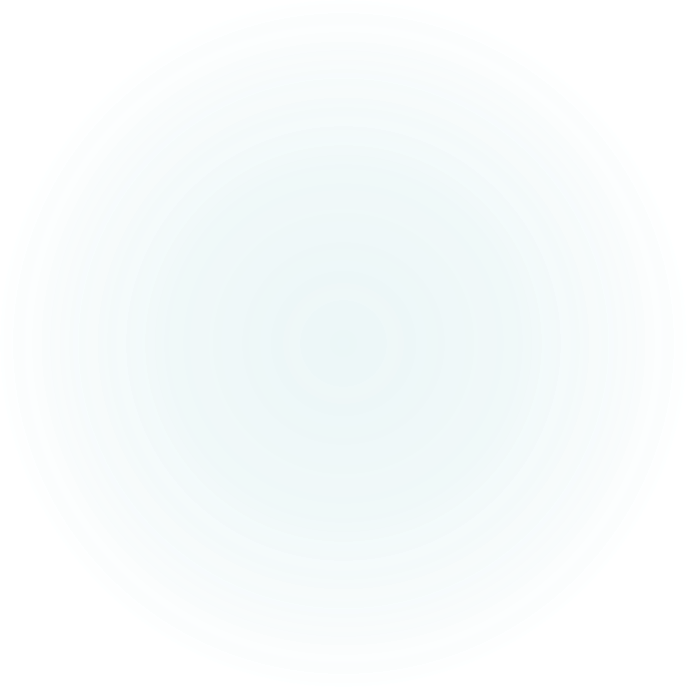 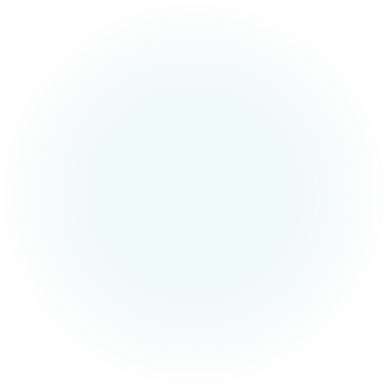 Northern arid bushveld zone receives 300 - 500 mm of rain per year
Southern lowveld bushveld zone receives 500 - 700 mm of rain per year
Source: Seydack et al., 2012
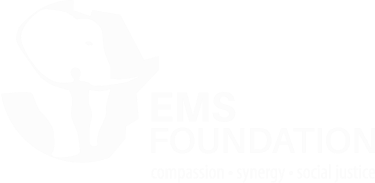 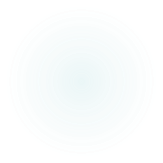 Why cherry pick 1998?
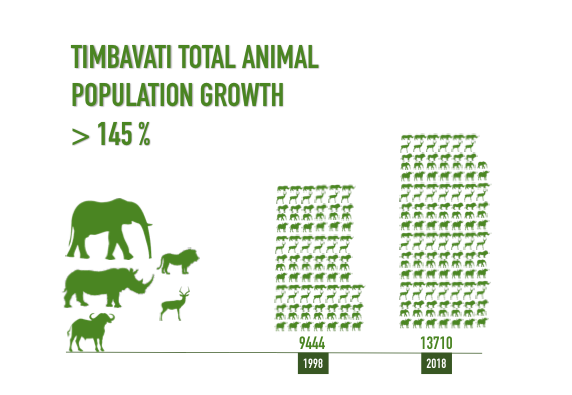 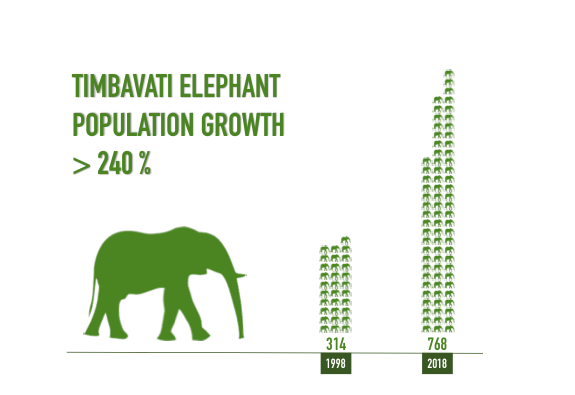 Source: Timbavati website
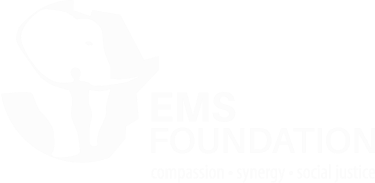 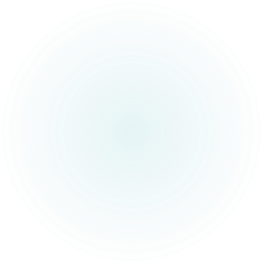 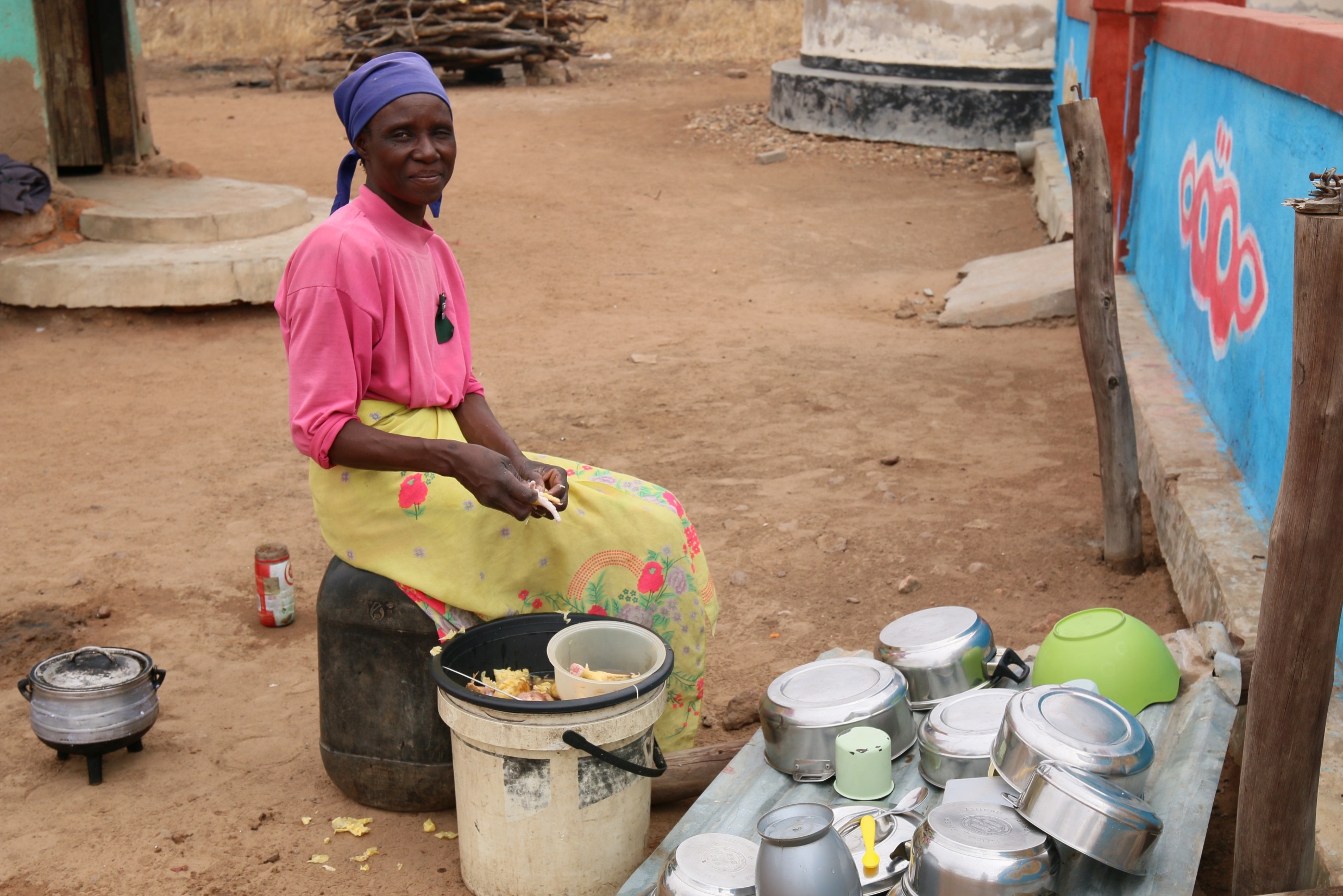 Benefits from tourism to local communities
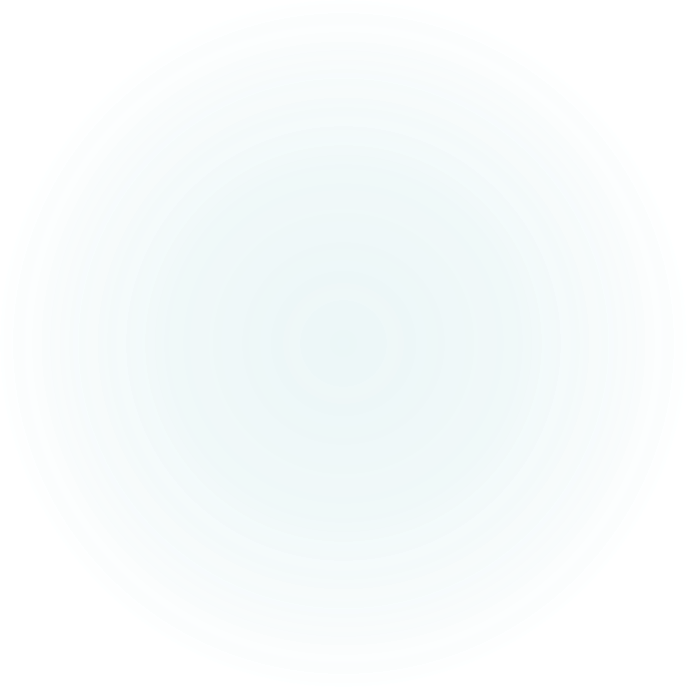 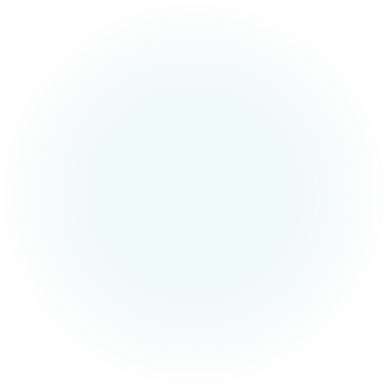 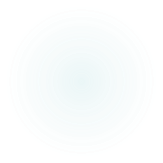 One of the objectives for trophy hunting is “to support social investment initiatives within communities as per reserve specific programmes”. 

“Hunting within the GKNP reserves are guided through the following principles….”, including “the commitment to local community involvement and empowerment, contributing a percentage of proceeds to identified community development programmes”.
Greater Kruger Hunting Protocol
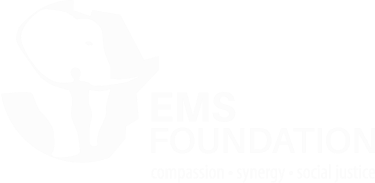 Trophy hunting revenue in APNR
2018
4 APNR x 20 hunters per year = 80 hunters
9,000 trophy hunters per year in SA (DEA)
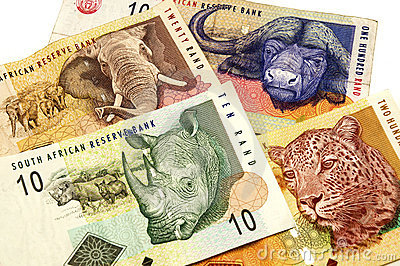 Trophy hunting revenue in APNRs
<1% of SA gross trophy hunting revenue
Approx. US$ 1.2 million annually
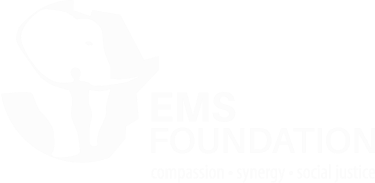 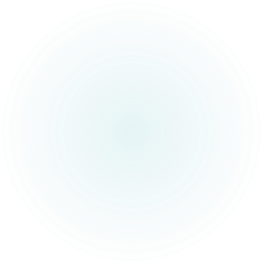 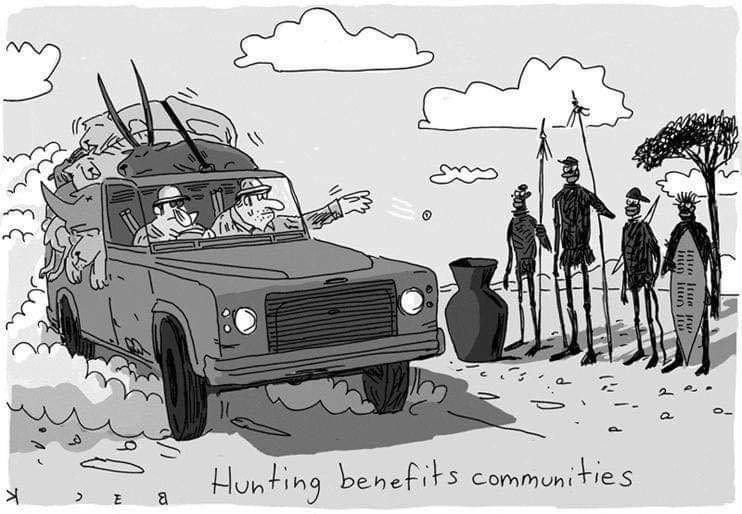 DoesTrophyHuntingin APNRs Benefit Communities?
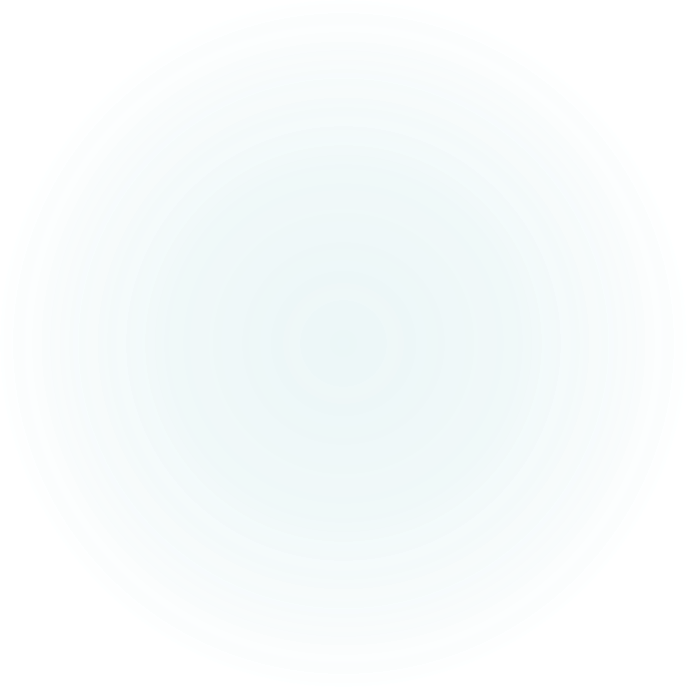 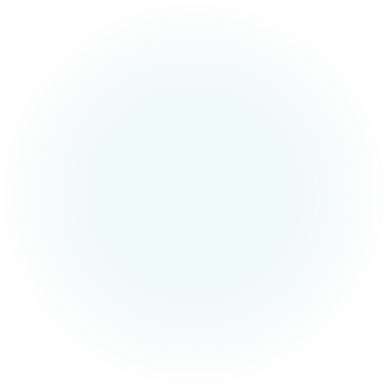 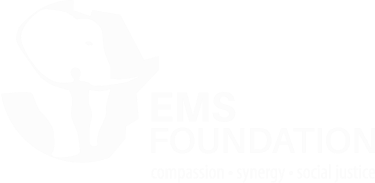 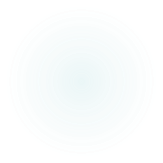 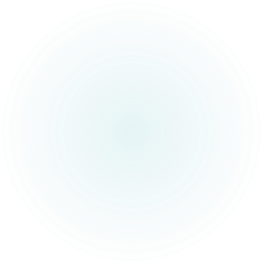 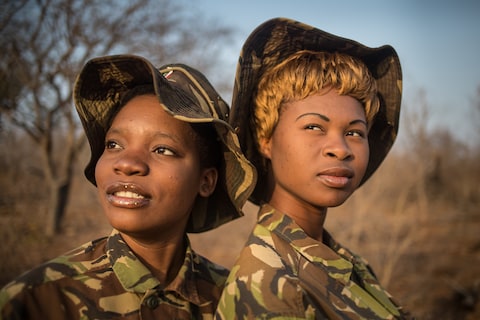 Missing the Mark
Consumptive and non-consumptive combined economic impact on local communities from APNRs is estimated at ZAR 2.1 million (2016).

Some socio-economic projects include:

Timbavati Environmental School
Balule Black Mambas 
Balule Bush Babies
Klaserie Eco-Children
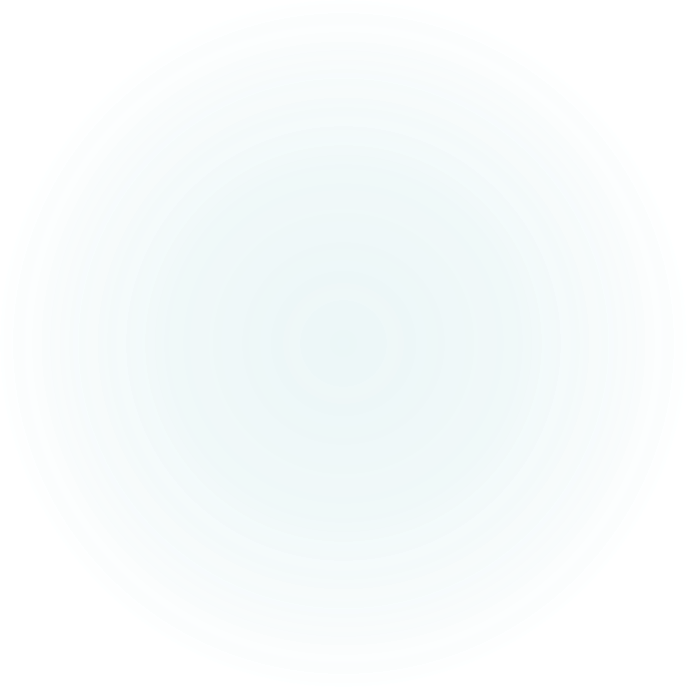 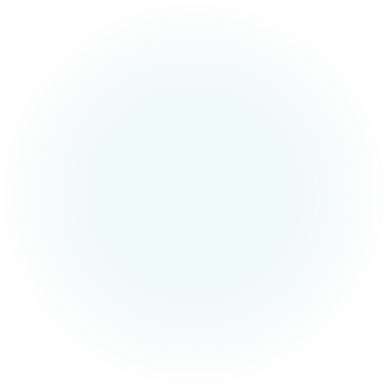 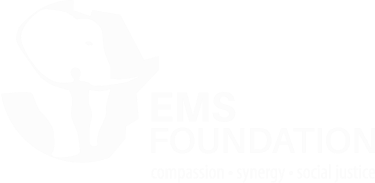 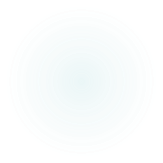 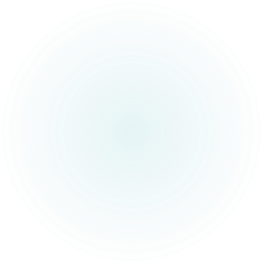 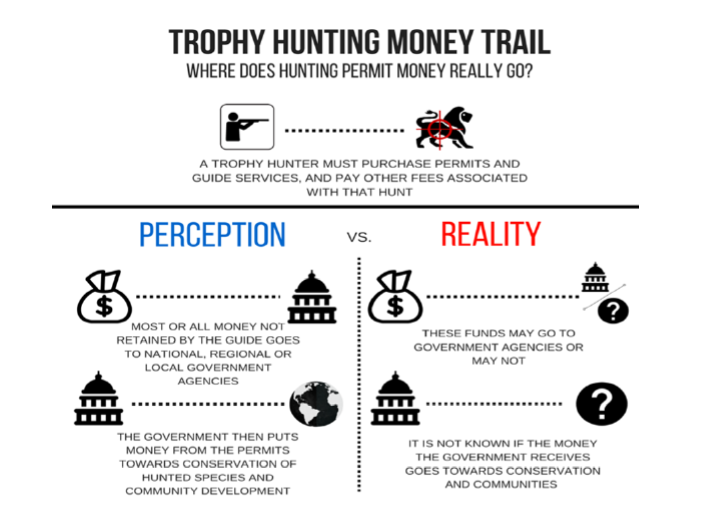 Missing the Mark
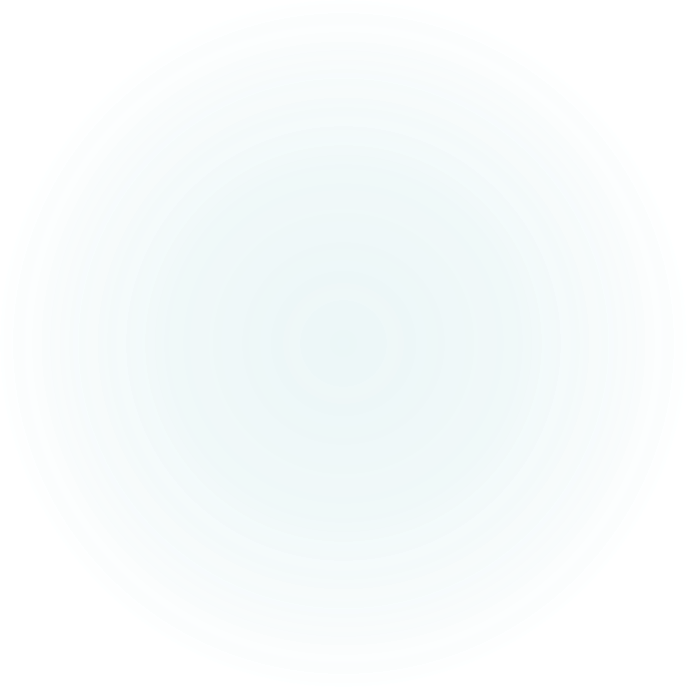 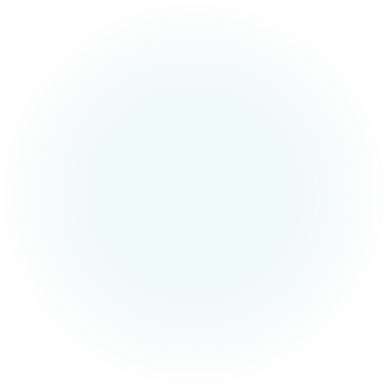 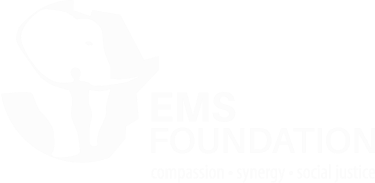 Source: House Committee on Natural Resources, 2016
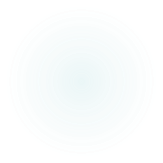 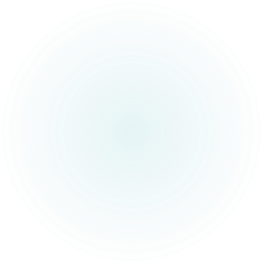 “Report on how revenue generated through off-takes was spent. 
KNP cannot comment on the revenue report received, since it is not clear from the report how the various [APNR] sub-regions, or the [APNR] as an entity, regulate and monitor income generated as result of the animal off-takes. It is also not clear towards which conservation, management and socio-economic activities the revenue generated is being directed.”
Comments from SANParks in letters to APNRs
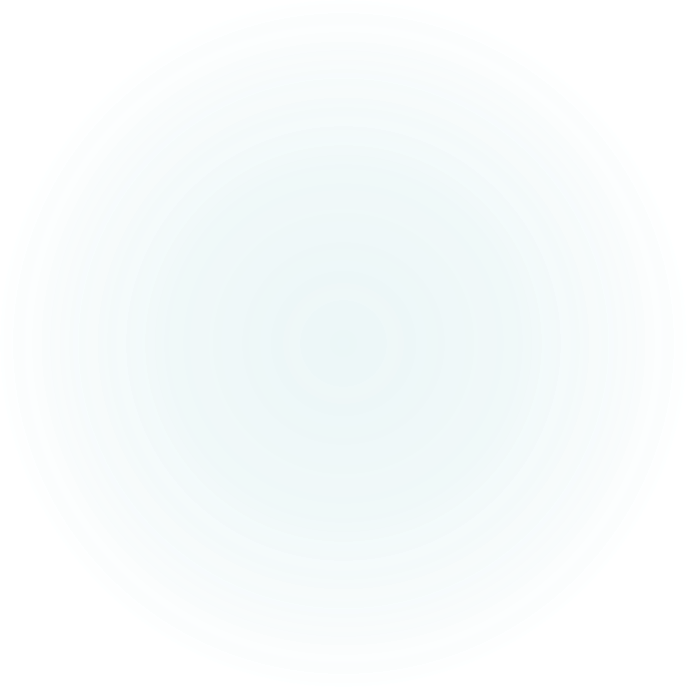 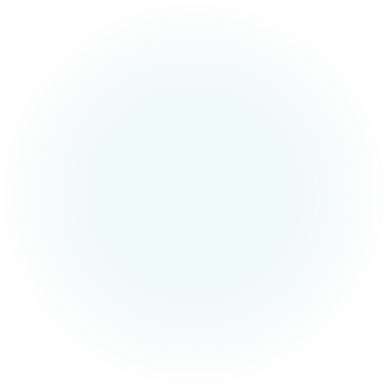 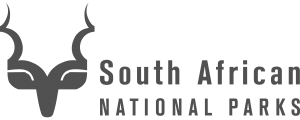 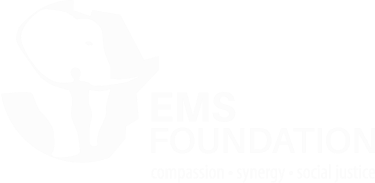 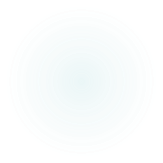 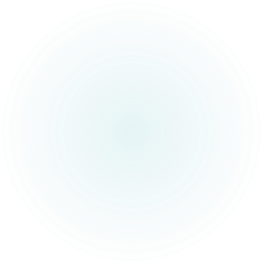 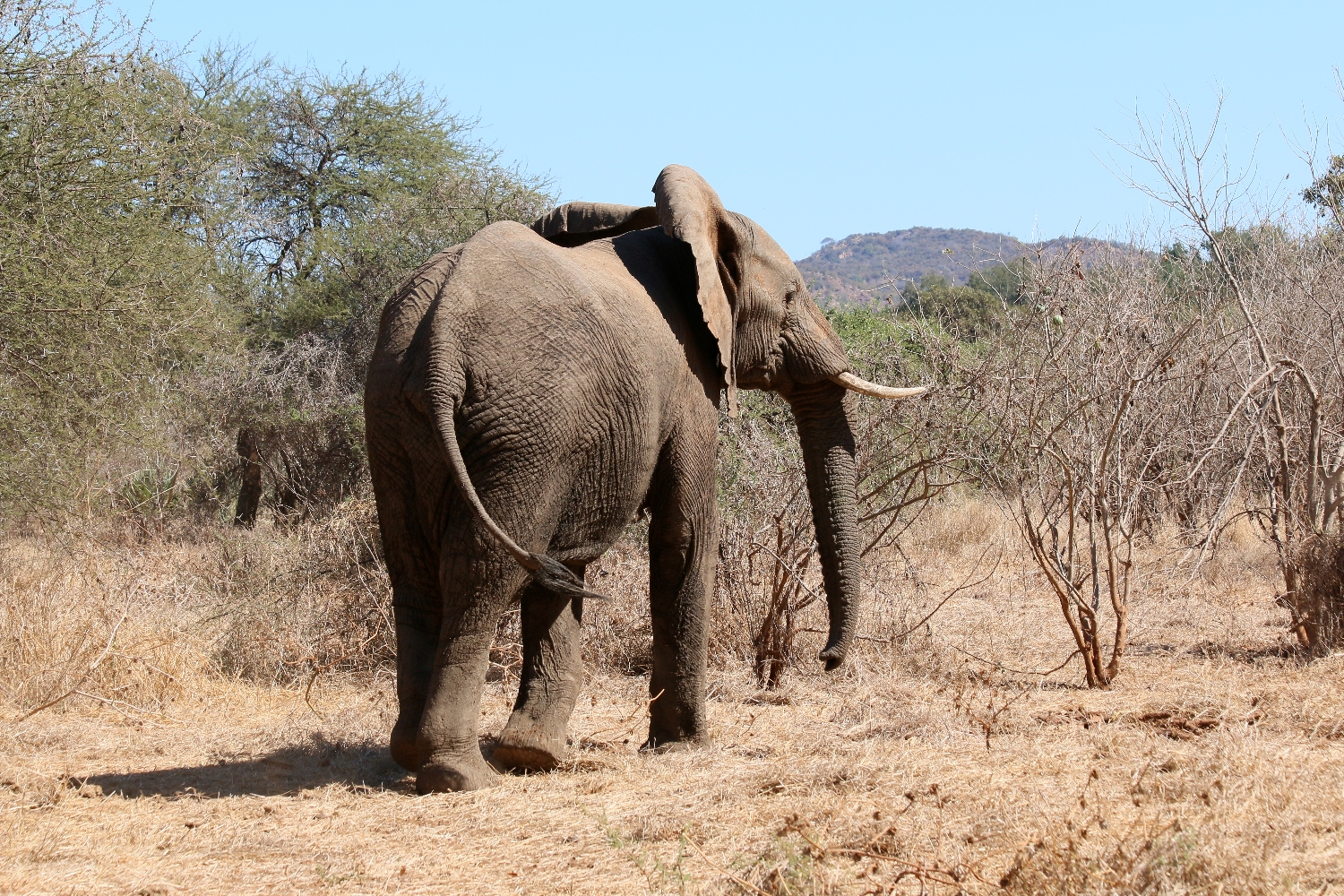 Realistically, a marginal industry like trophy hunting can never make a meaningful contribution to a 2.3 million large local population, which continues to grow.
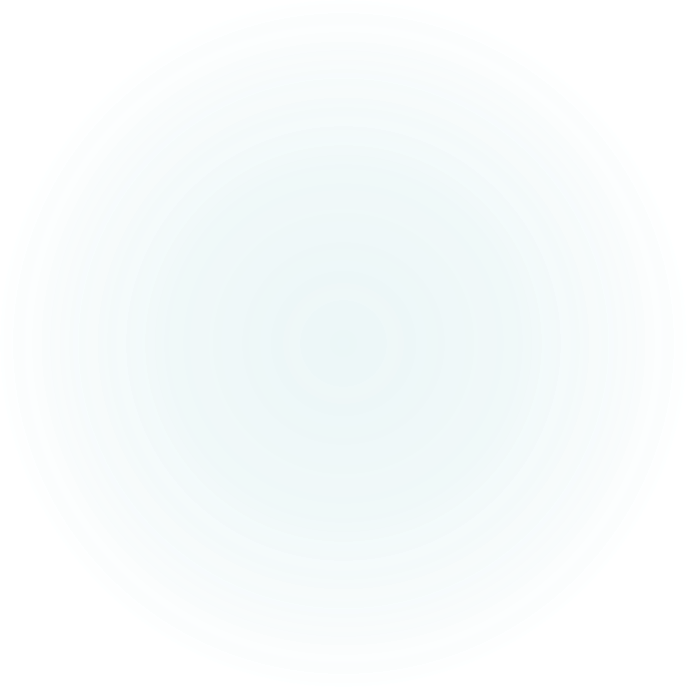 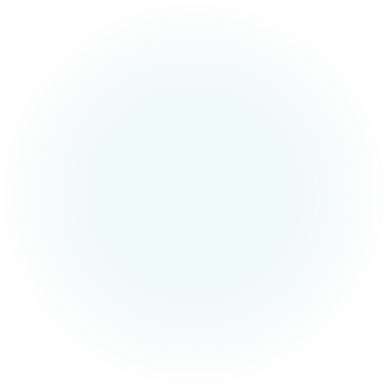 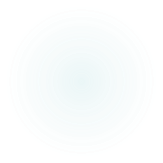 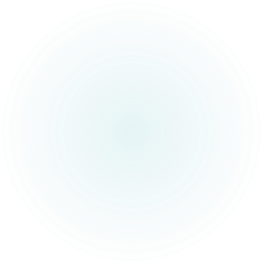 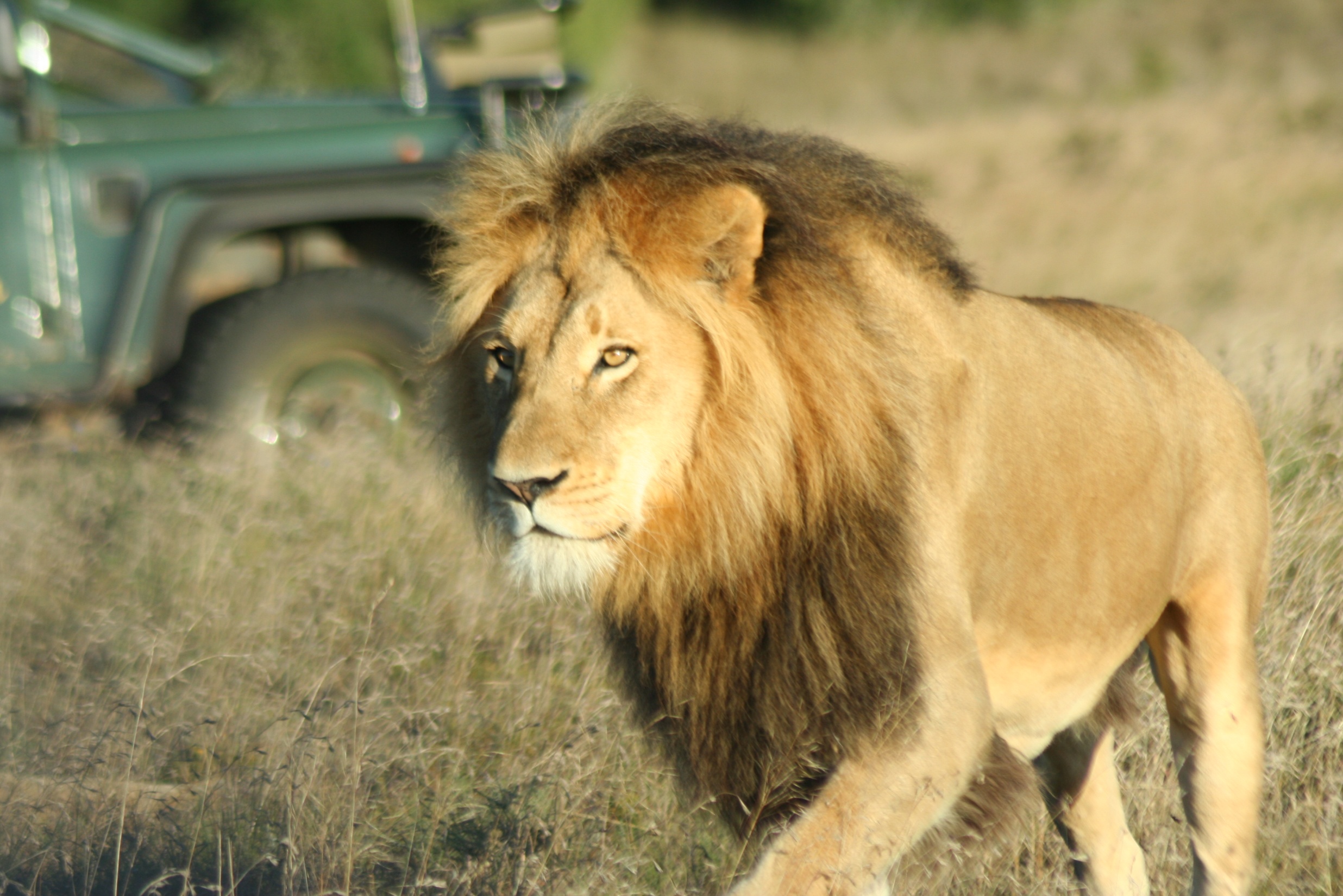 Eco-tourism
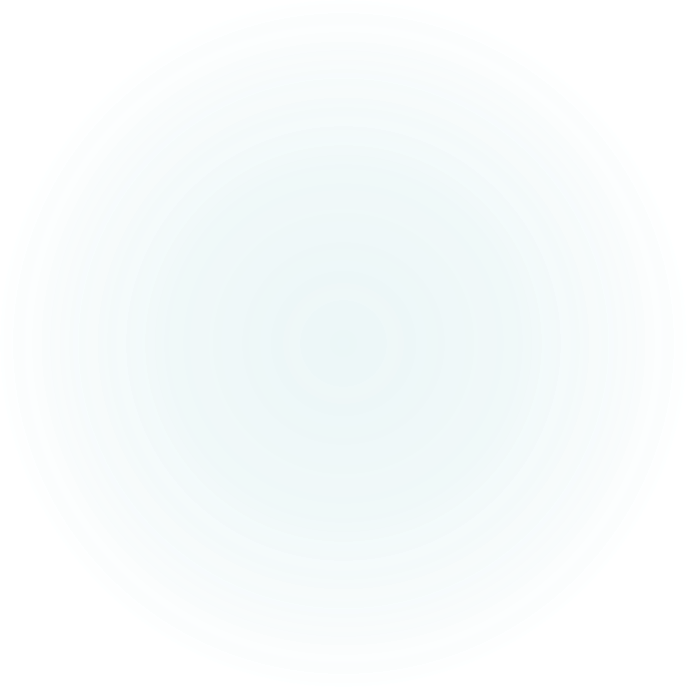 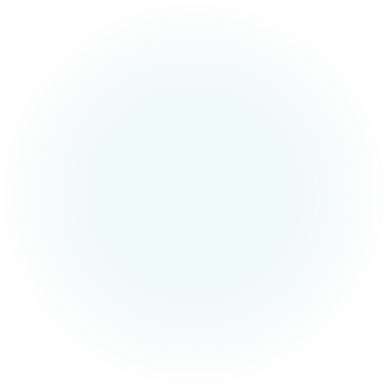 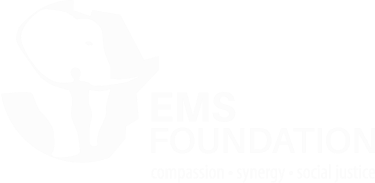 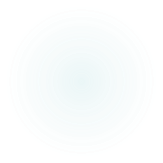 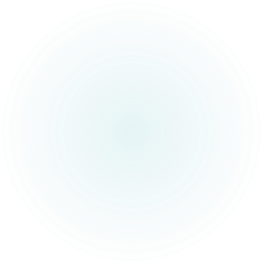 Community initiatives in Greater Kruger
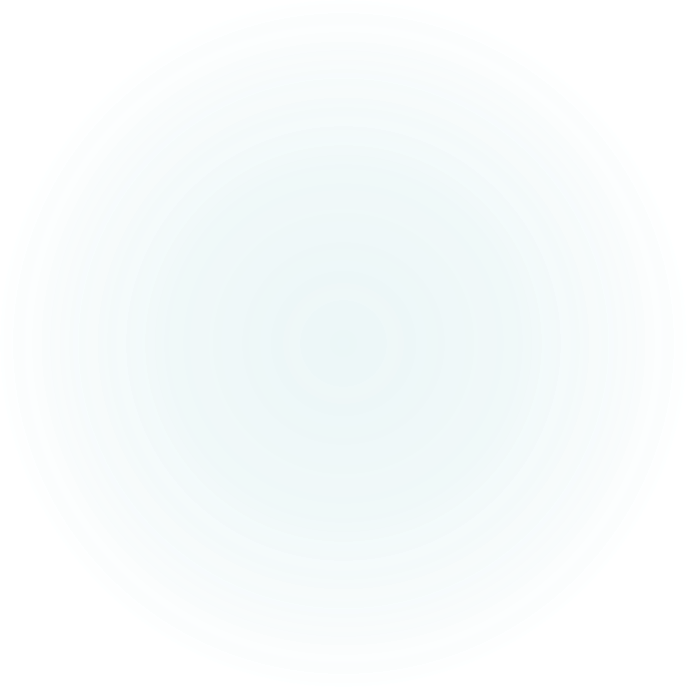 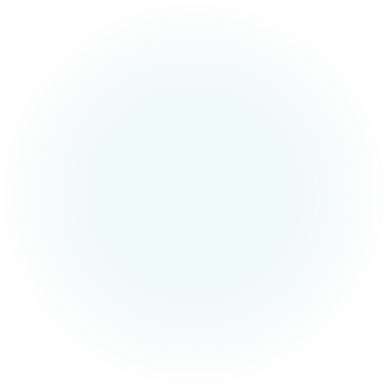 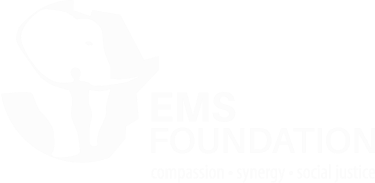 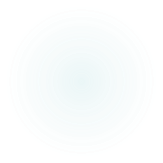 Jobs in eco-tourism vs trophy hunting
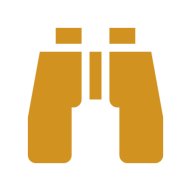 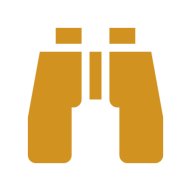 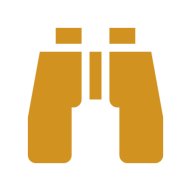 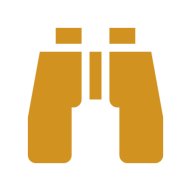 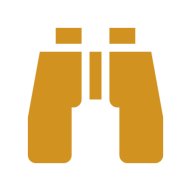 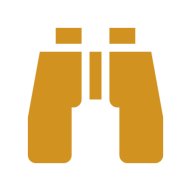 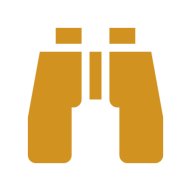 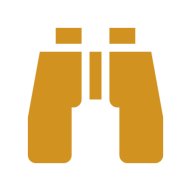 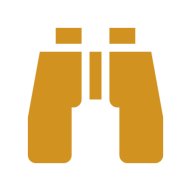 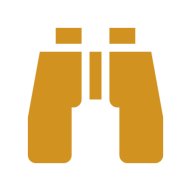 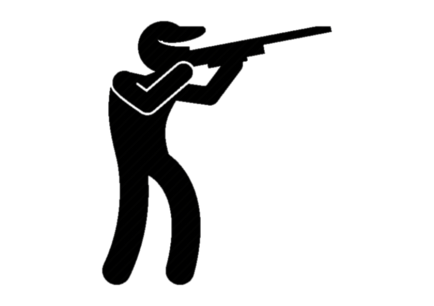 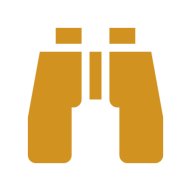 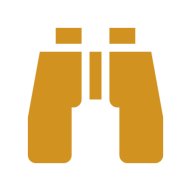 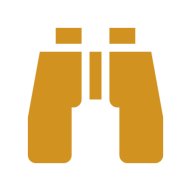 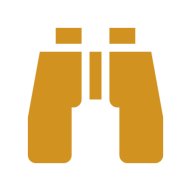 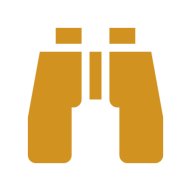 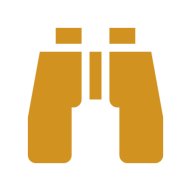 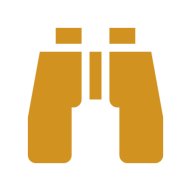 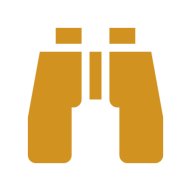 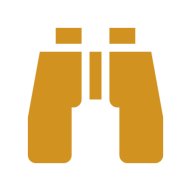 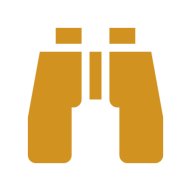 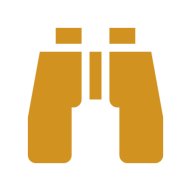 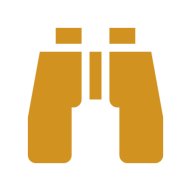 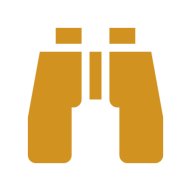 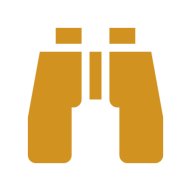 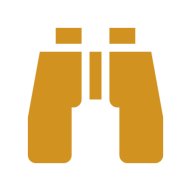 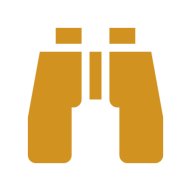 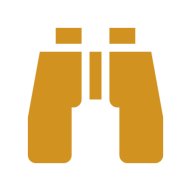 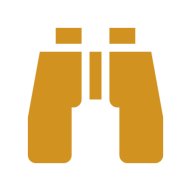 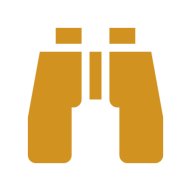 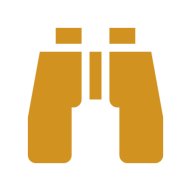 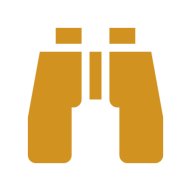 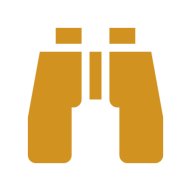 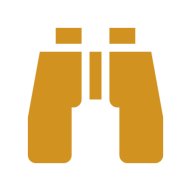 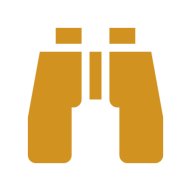 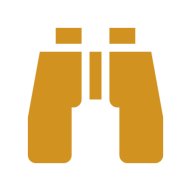 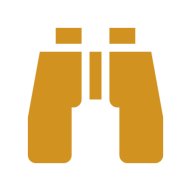 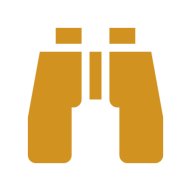 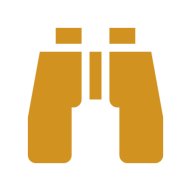 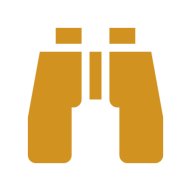 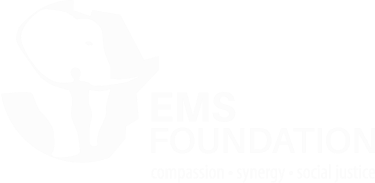 Source: IUCN/PACO, 2009
Reputational damage to Brand SA
Ross Harvey on potential damage to Brand SA, as a result of the captive predator breeding industry:

“The opportunity costs and negative externalities associated with the predator breeding industry may, along with other threats facing wild lion survival, undermine South Africa’s brand attractiveness as a tourism destination by up to R54.5 billion over the next decade.”
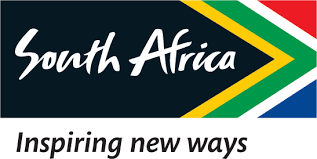 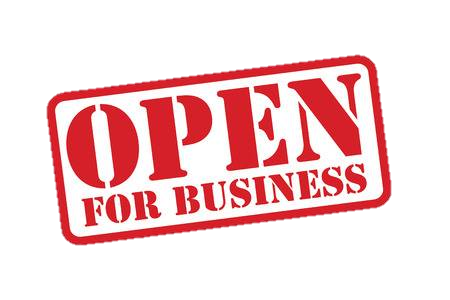 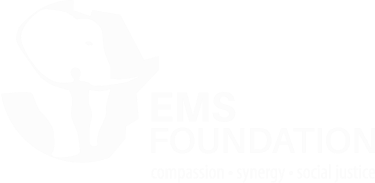 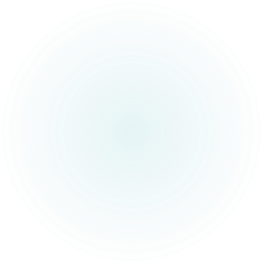 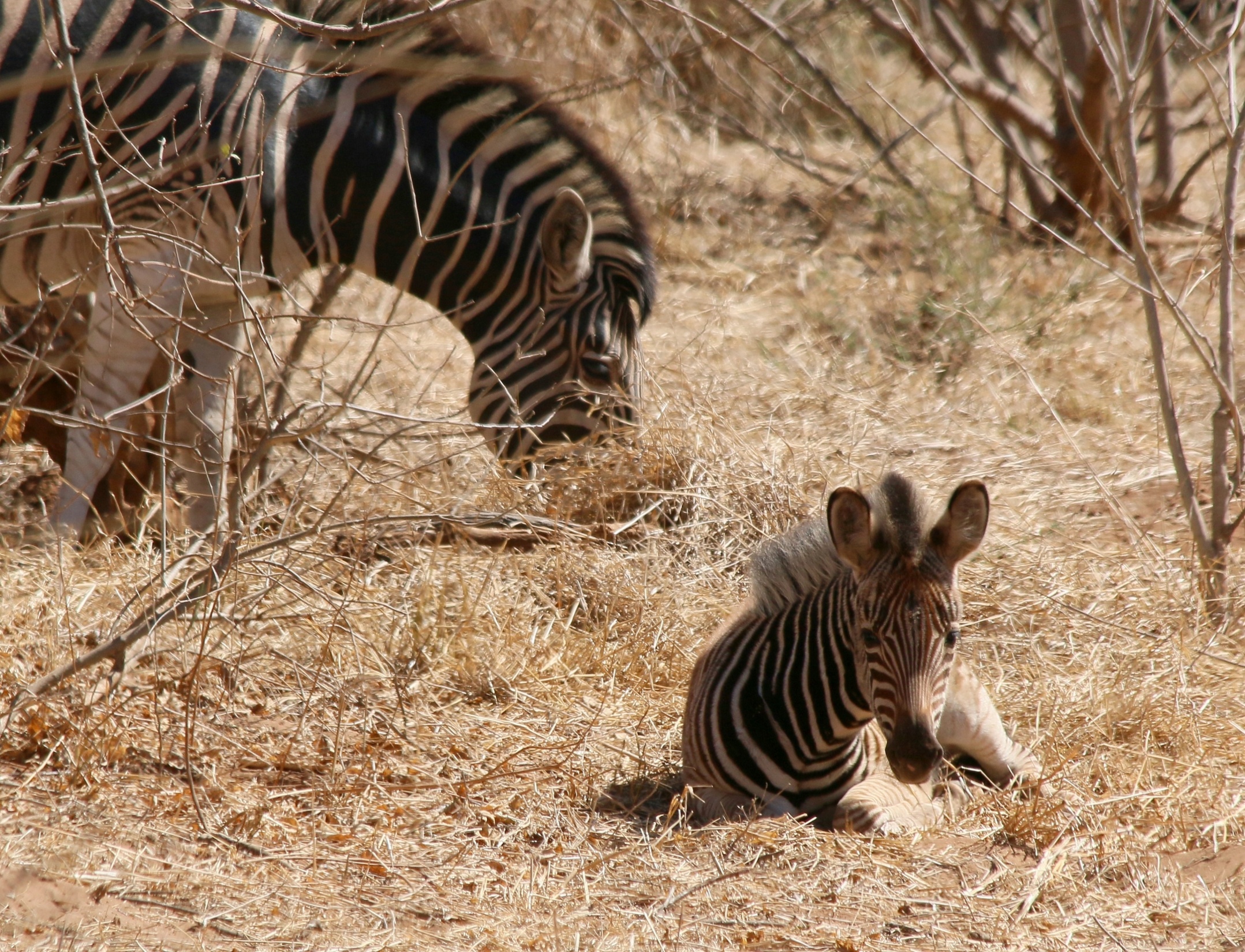 Reputational damage from trophy hunting
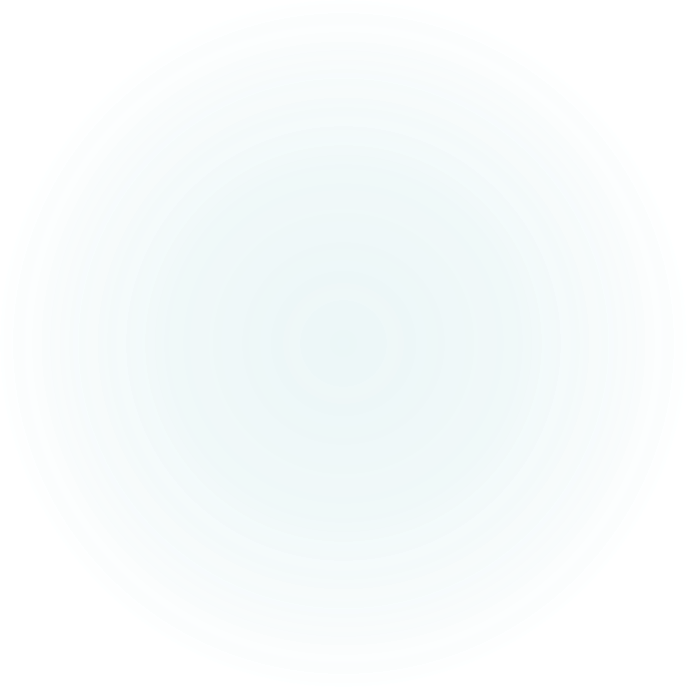 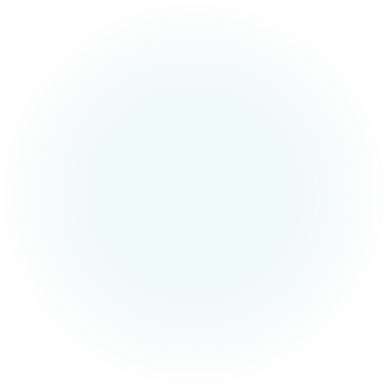 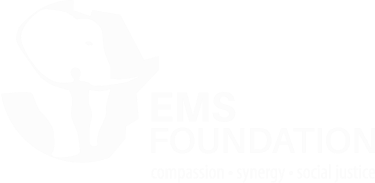 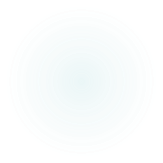 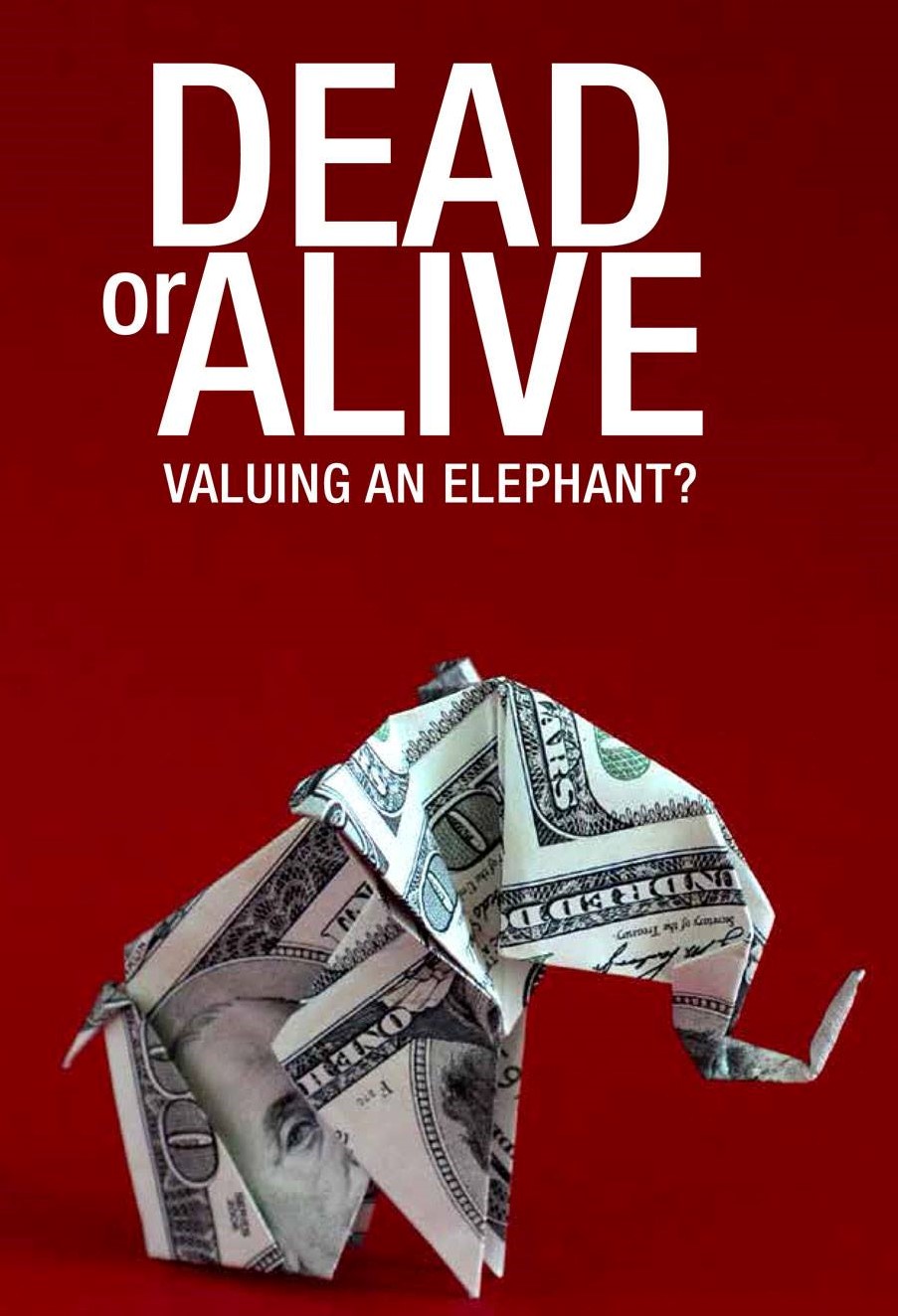 Dereck Joubert - value of a lion:
Trophy = US$15,000
Eco-tourism an entire life = US$ 2 million  


Sheldrick Wildlife Trust - value of an elephant:
Poached for ivory = US$21,000 (raw value) 
Eco-tourism an entire life = US$ 1.6 million
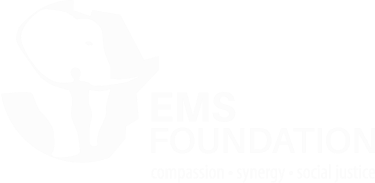 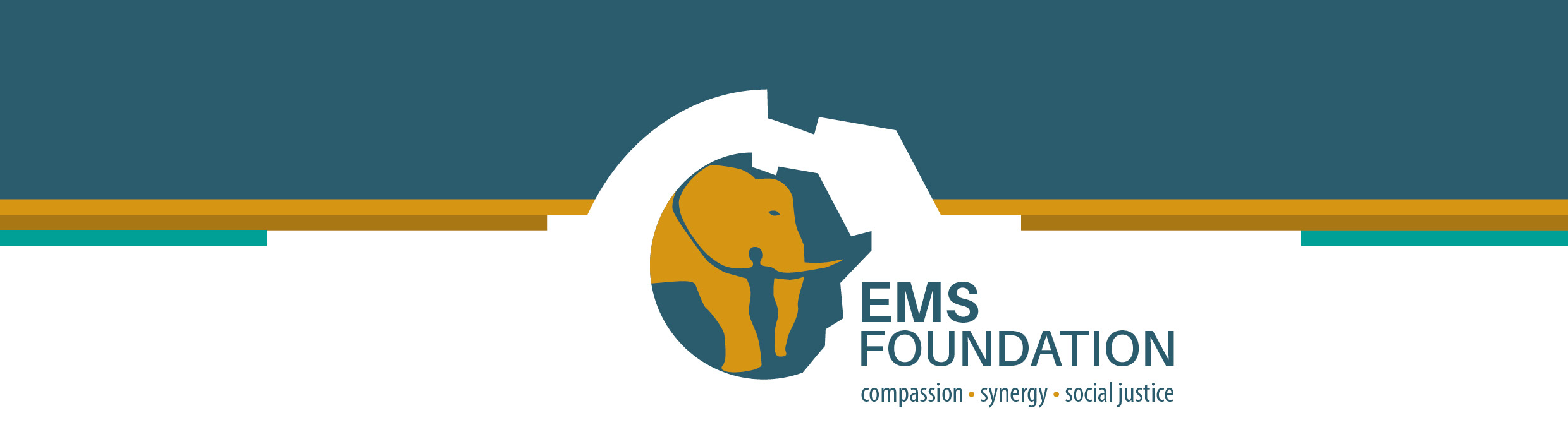 Why would we risk our well-established, successful, growing and highly valuable eco-tourism sector on the western boundary of Kruger for trophy hunting, which is worth a fraction of the overall tourism sector?